How to automatically save the excel report to different locations for different programs.
Open notepad
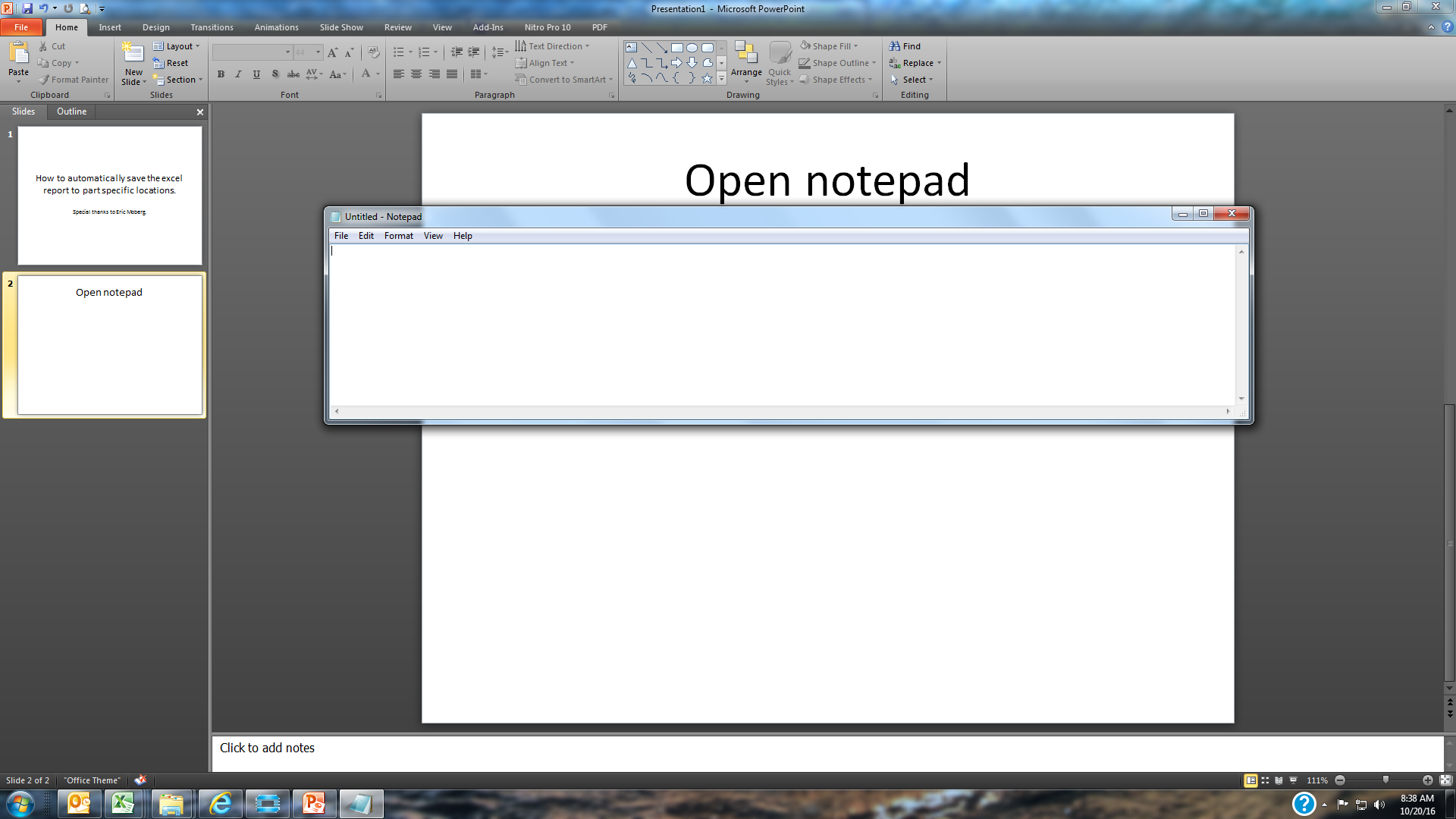 Copy and paste the following into note pad.
taskkill /im excel.exe

set _source="C:\Program Files (x86)\Zeiss\Calypso\home\om\workarea\results"
set _target="Z:\Inspection Data\24248208\004\CMM Exports\"

FOR /F "delims=" %%I IN ('DIR %_source%\*.xls /A:-D /O:-D/T:C /B') DO MOVE %_source%\"%%I" %_target% & GOTO :EOF
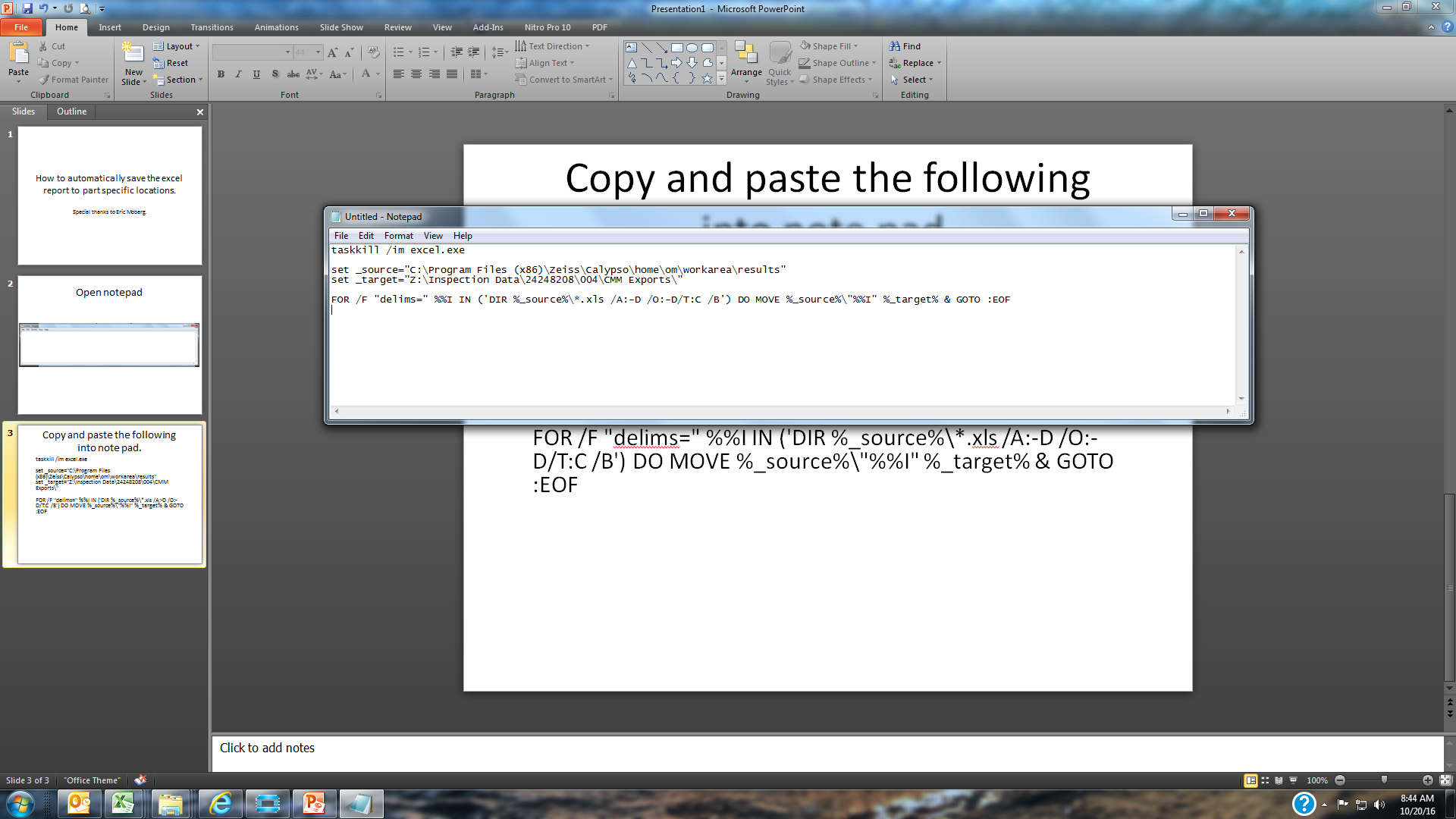 Go to Extras>Settings>Environment>Paths
Copy the location where all results are saved by highlighting the path and hitting control C
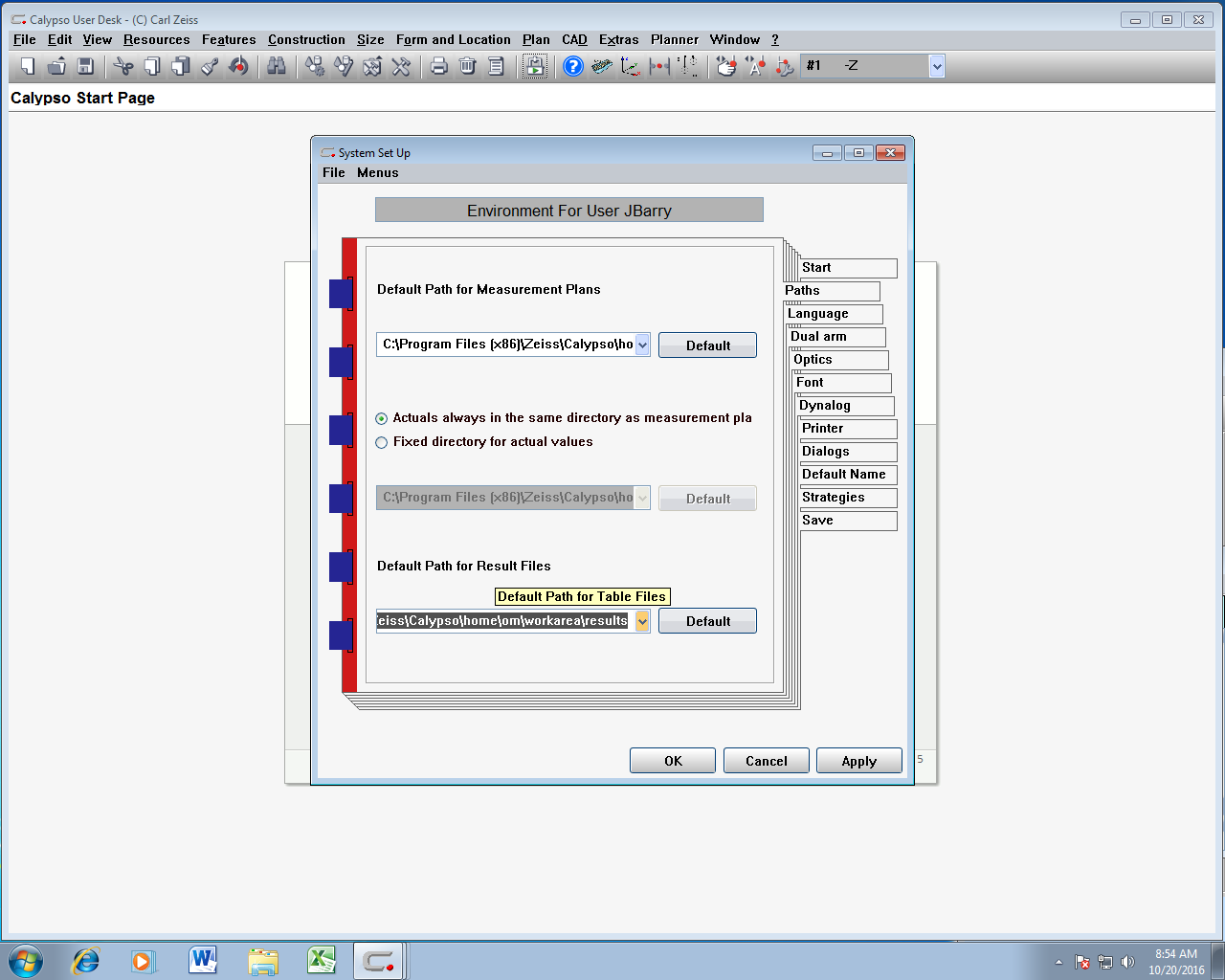 Go back to notepad and highlight the source indicated in red below. Paste over top of it to replace it with your location.
taskkill /im excel.exe

set _source=“YOUR LOCATION of default path for result files"
set _target="Z:\Inspection Data\24248208\004\CMM Exports\"

FOR /F "delims=" %%I IN ('DIR %_source%\*.xls /A:-D /O:-D/T:C /B') DO MOVE %_source%\"%%I" %_target% & GOTO :EOF
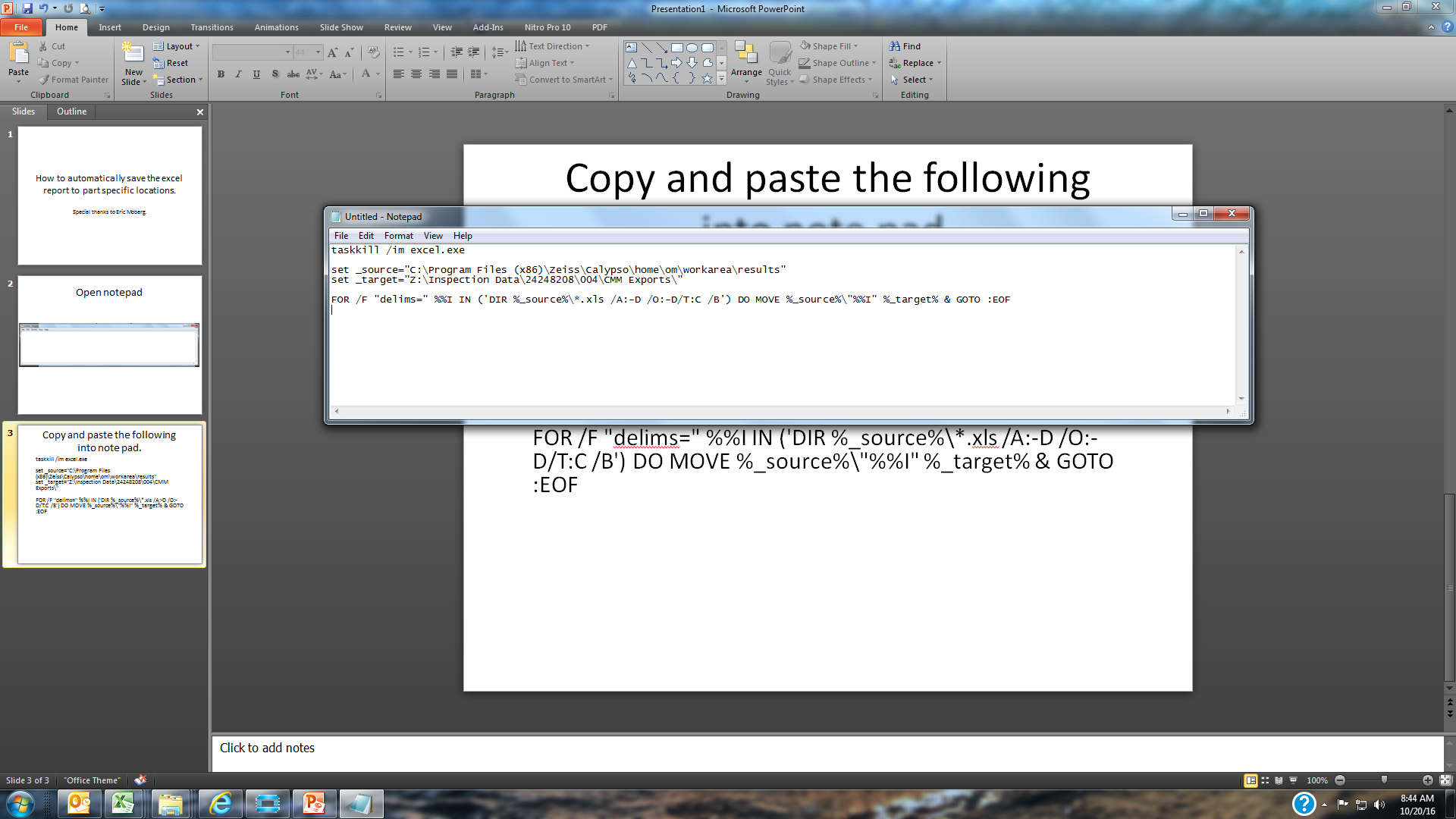 Go to the location of the folder you want the excel report to save to, and copy the path.
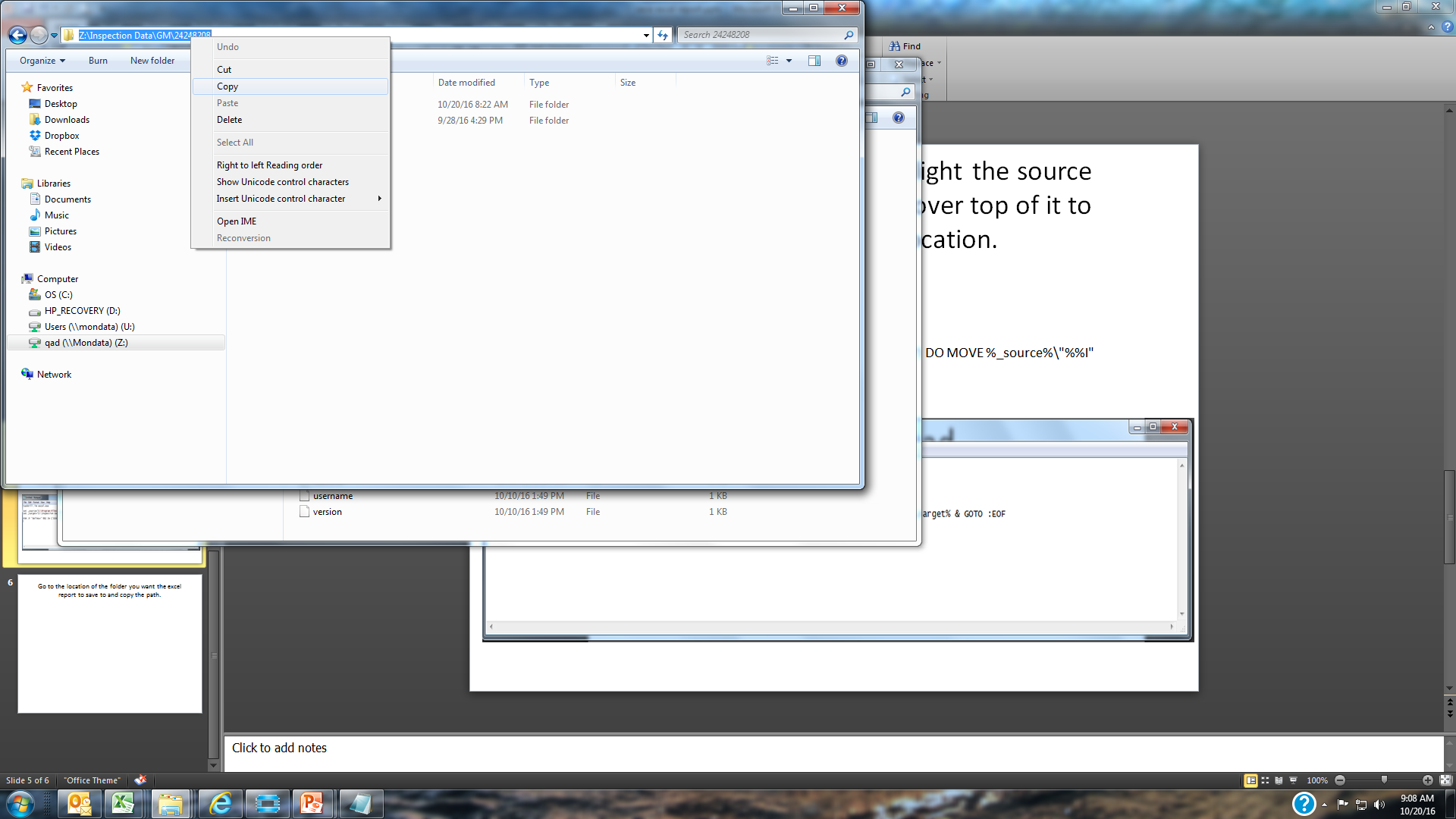 Go back to note pad and highlight the target indicated in red below. Paste over top of it to replace it with your location.
taskkill /im excel.exe

set _source=“YOUR LOCATION of default path for result files"
set _target=“YOUR LOCATION of the folder you want the excel files saved to"

FOR /F "delims=" %%I IN ('DIR %_source%\*.xls /A:-D /O:-D/T:C /B') DO MOVE %_source%\"%%I" %_target% & GOTO :EOF
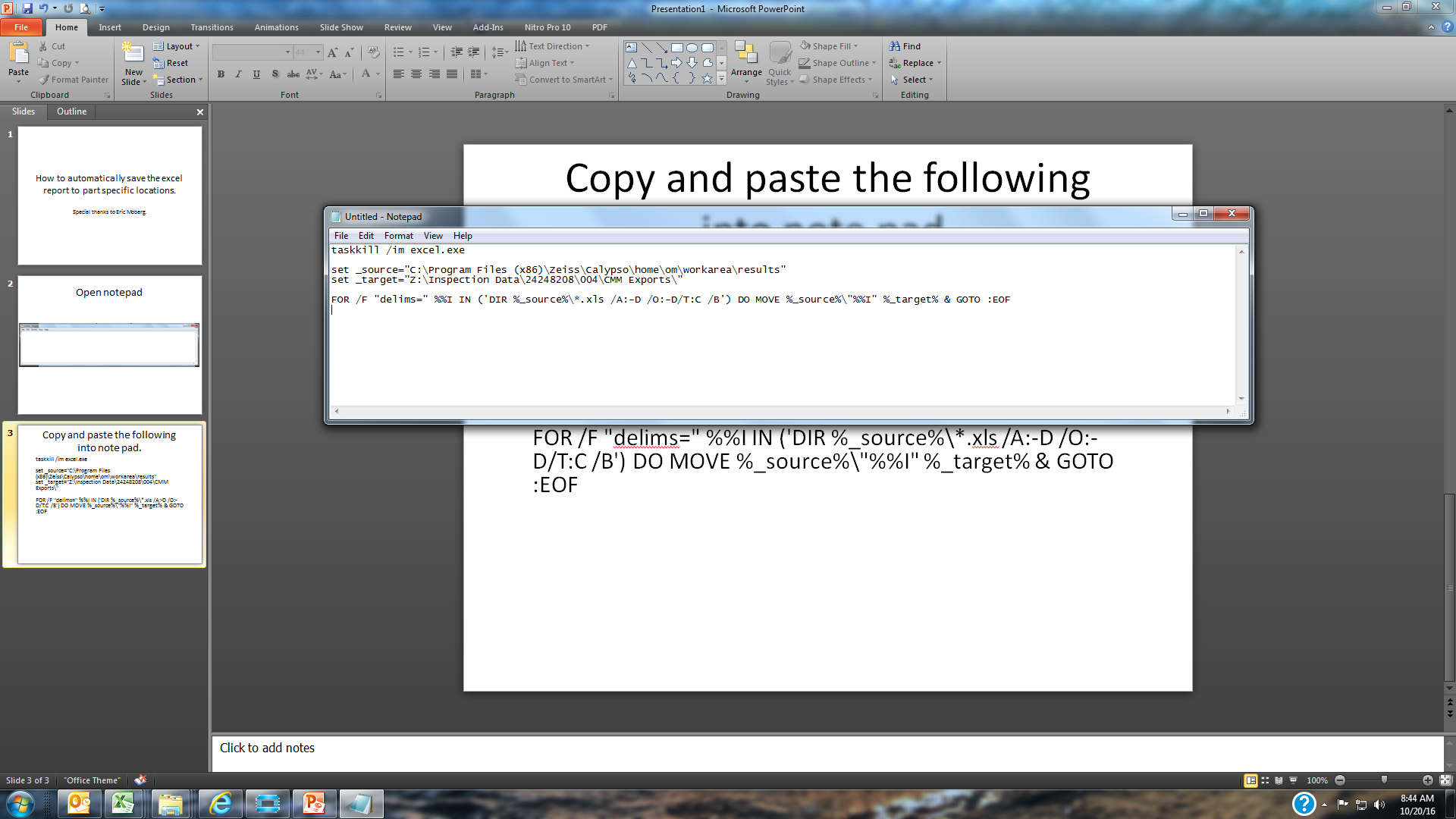 In the notepad, click on file save as, go to the CMM program folder to save it in the program folder, under save as type, select all files and name it “report_end.bat”.
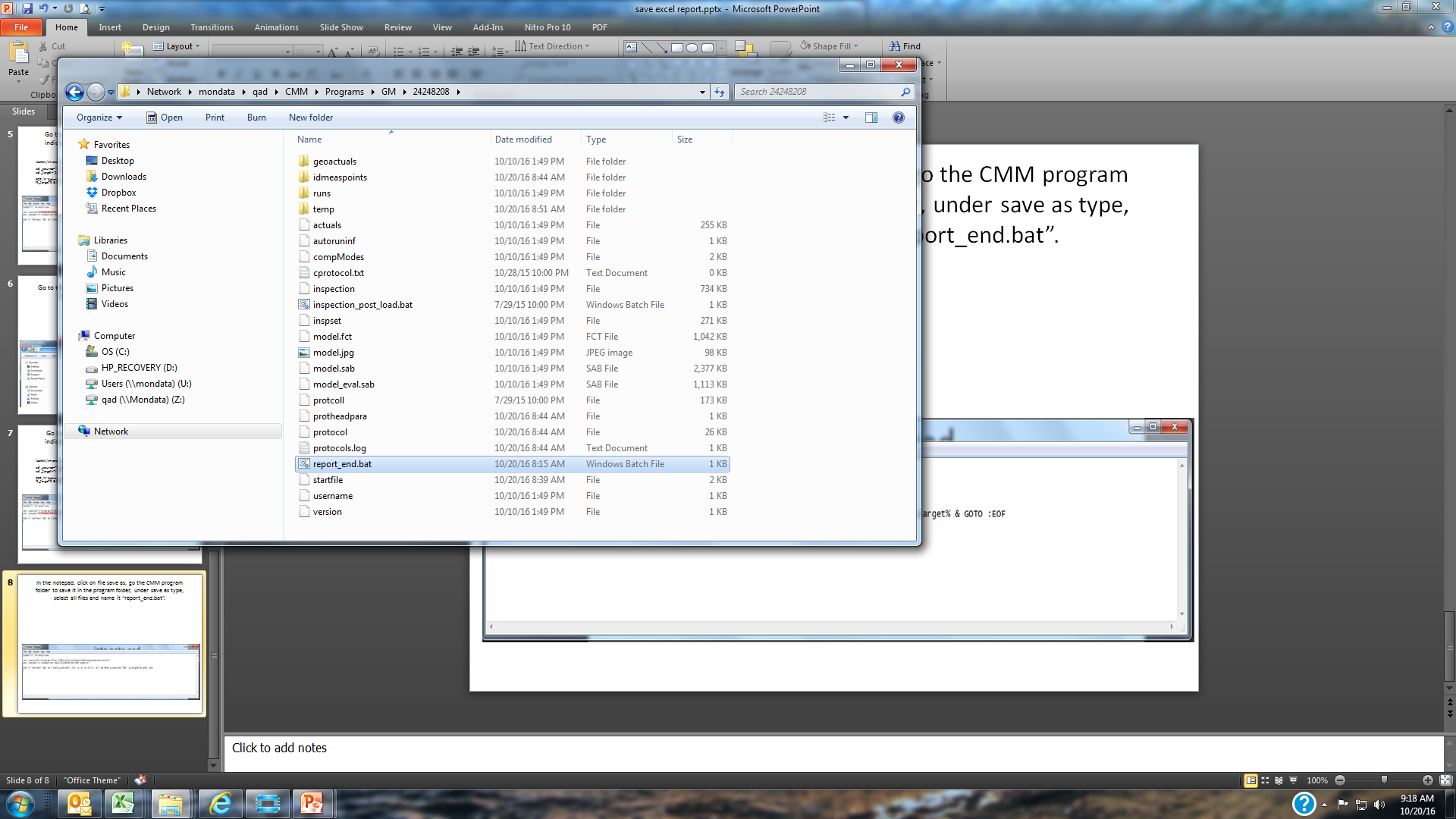 To do the same thing for other programs, simply change the target, do a save as, and save it in the other program.
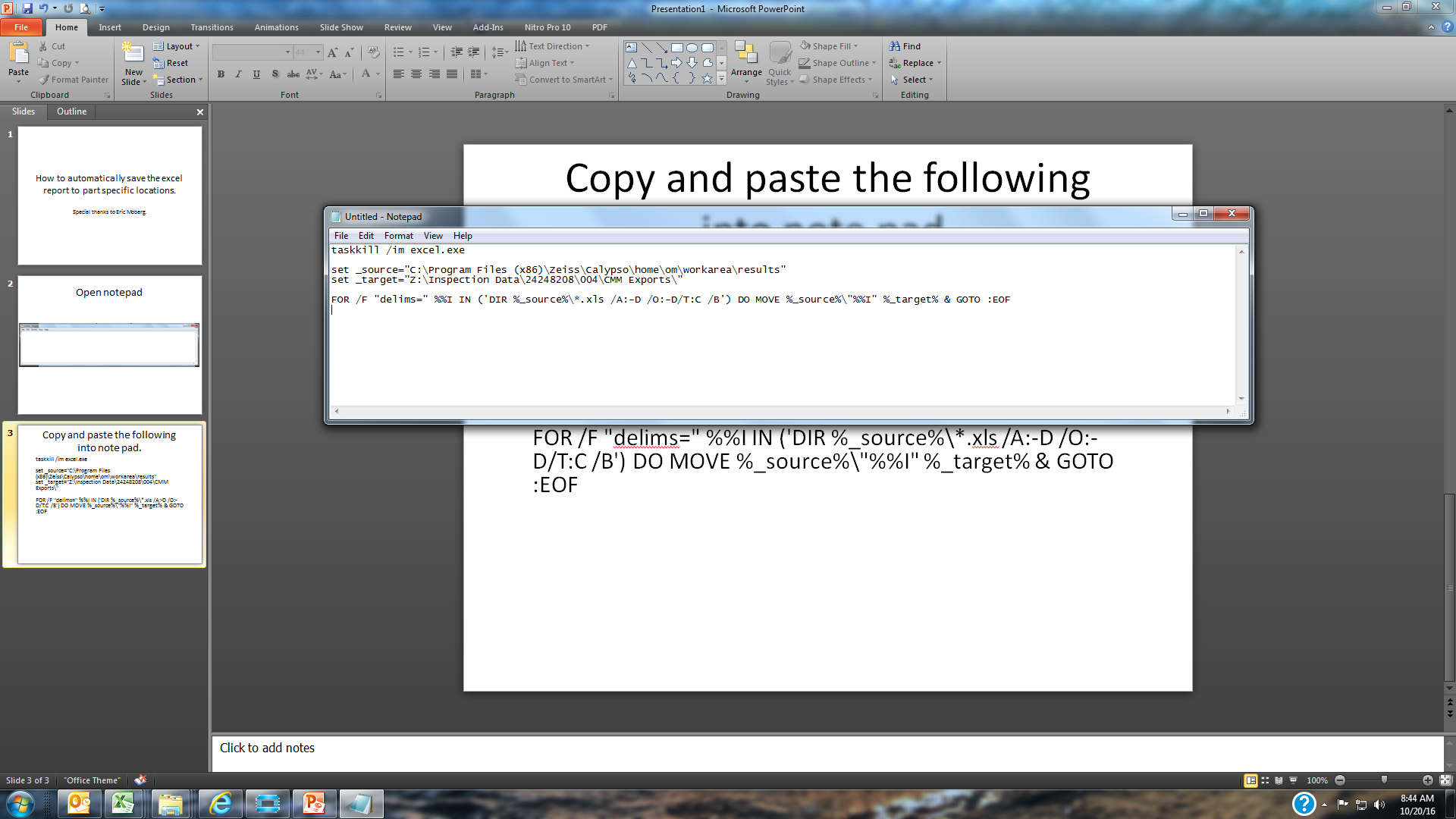